Умножение и деление натуральных чисел
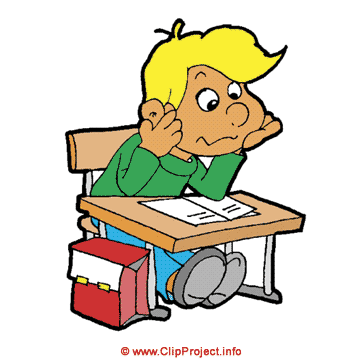 5 класс
Кому принадлежат слова:Математику уже затем учить надо, что она ум в порядок приводит?
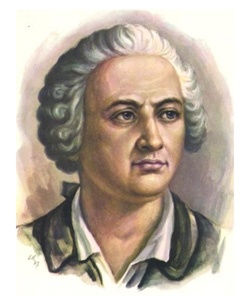 О Ломоносов, бог познанья!Мы отдаём тебе признанья.Ты наш учёный, наш поэт,Наш первый университет.
(Ю.Егурцова)
(19.11.1711 — 15.4.1765), 
ученый, поэт, просветитель
М. В . Ломоносов - известнейший русский ученый. В 1756 году 25 января Екатерина вторая подписала указ об утверждении в Москве университета , в котором преподавал Ломоносов и который впоследствии был назван его именем.           Этот день 25 января с тех пор называют днем студента
1. От какого русского имени образовано название деревни, в которой прошло детство М.В. Ломоносова?
17
е
4
и
17
4
6
с
6
0
н
0
Денисовка
д
2. С какого возраста Ломоносов начал трудиться вместе с отцом?
Решите уравнения и найдите значение выражения     x + y : z – 28.
z = 25
x = 35
y = 75
35+75:25-28
с 10 лет
3. Какие книги Ломоносов называл “вратами своей учёности”?
Выполните задания.
1). Восстановите начало последовательности
…, 32, 64, 128.
2). Придумайте правило, по которому можно продолжить последовательность, и запишите три следующих числа: 3, 60, 1200, 24000, … .
«Арифметика» Магницкого и «Грамматика» Смотрицкого
4. Как называлось учебное заведение, в котором Ломоносов прошёл курс трёх классов за один год?
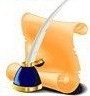 Славяно-греко-латинская академия
Решите задачу.
1). Провод длиной 9 м 50 см надо разрезать на куски по 50 см каждый. Сколько таких кусков получится?
Ответ: 19 кусков.
2). Печенье упаковали в пачки по 250 г. Пачки сложили в ящик в 4 слоя. Каждый слой имеет 5 рядов по 6 пачек в каждом. Определите массу сложенного в ящик печенья.
Ответ: 30000 г = 30 кг.
5. С какой целью в январе 1736 года Ломоносов приехал в Петербург?
В числе лучших двенадцати учащихся для изучения наук в Петербургской академии наук
Решите задачу.
1). Ученик задумал число, умножил его на 12, к результату прибавил 60 и получил 372. Какое число задумал ученик?
Ответ: 26.
2). Бригада за 30 дней должна была выпустить 2400 станков. Но она изготавливала в день на 20 станков больше, чем планировала. На сколько дней раньше был выполнен этот заказ?
Ответ: на 6 дней.
В 1736 в числе 12-ти лучших учеников Славяно-греко-латинской академии он вызван в Петербург для учения при Академии наук. В сентябре того же года Ломоносов был послан в Германию (Марбург) к Христиану Вольфу, для изучения химии и горных дел, причем вменялось в обязанность “учиться и естественной истории, физике, геометрии и тригонометрии, механике, гидравлике и гидротехнике”. В Марбурге Ломоносов пробыл до 1739. Здесь он получил обширное и основательное образование.
6. Какую науку Ломоносов называл своей любимой наукой?
А                                                С                        В

Найдите длину отрезка АВ, если АС=8м22см, 
отрезок СВ в 3 раза короче отрезка АС.
Химия
М.В. Ломоносов придавал большое значение математике в деле познания природы. В своих сочинения по механике, химии, минералогии и др. писал: «Математику уже затем учить надо, что она ум в порядок приводит», «Химия – правая рука физики, математика ее глаз», «Все что без этого было темно, сомнительно и неверно, математика сделала ясным, верным и очевидным».Наказ молодым: «Везде исследуйте всечасно, что есть велико и прекрасно, чего еще не видел свет».
Молодцы!Очень хорошо работали! Спасибо!
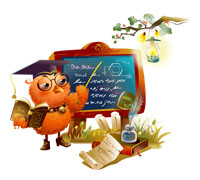 Домашнее задание:
п. 12, № 522, № 527.